Shape Commonality Index
Aaron Willard
Undergraduate Research Assistant
School of Engineering Physics

Zahed Siddique
Associate Professor
School of Aerospace and Mechanical Engineering

Special thanks to Sagar Chowdhury
Outline
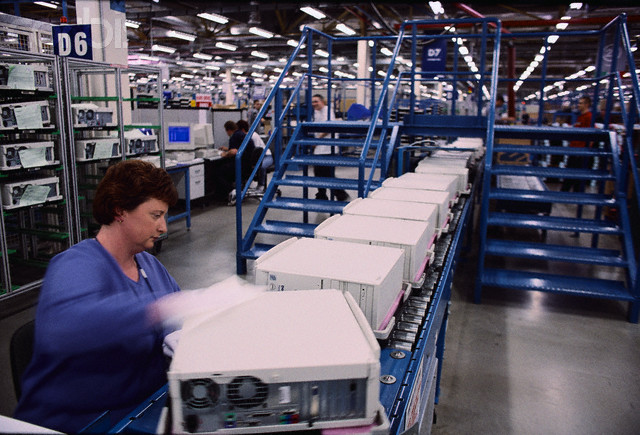 Shape Commonality Index
Commonality
Breakdown of Index
Complex Shapes
Example
Conclusion
Assembly Line Worker at Dell
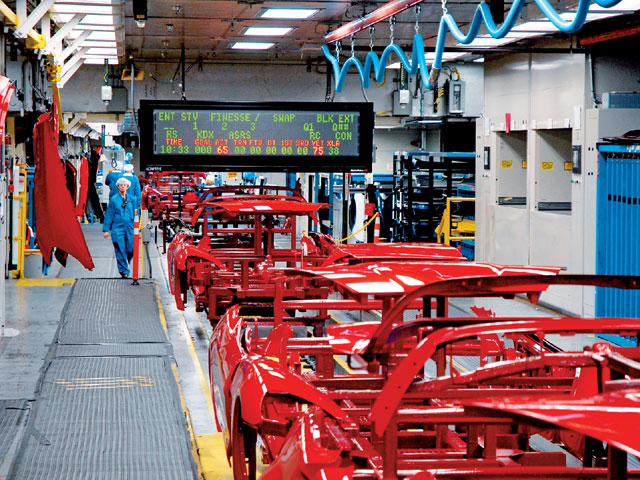 2008 Chevrolet Corvette Assembly Line
Shape Commonality Index
Gives quantitative measurement for commonality
Develop means to extract component information from Computer Aided Design (CAD) models
Using neutral format IGES (Initial Graphics Exchange Specification)
Development of new index
Identifies dissimilarities associated with translation, dimensions, etc.
Needed
Other indexes only give bulk measurement
Show why components are common
Commonality
What is it?
Shared features and attributes between objects
Applications
Engineers can find the parts they need
Help products share more parts
Increases efficiency
Lowers cost
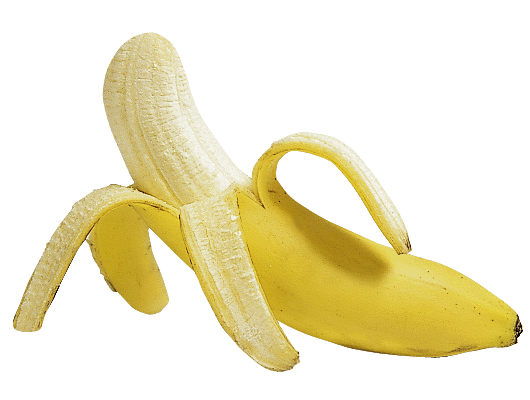 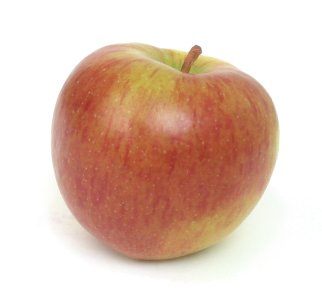 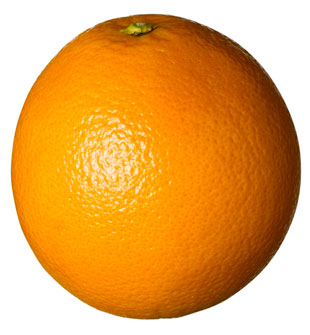 It’s not like we are comparing apples and oranges
Commonality
How do you measure commonality?
Dimensions
Position
Measure Shape Similarity
Similar Components
Extraction of 
Component 
Information
Compare Component
Information
CAD Model
Commonality measurement steps
Identify Common Platform
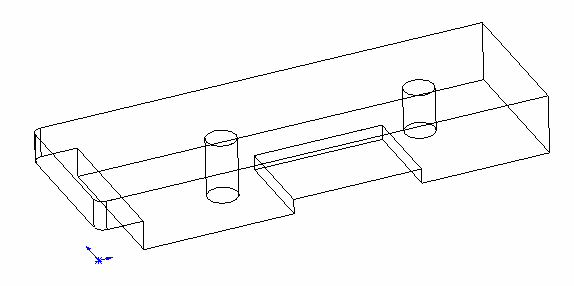 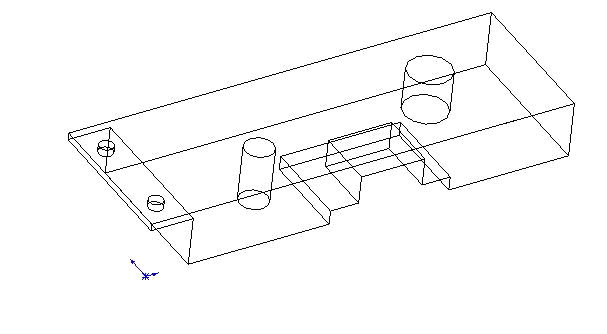 Casing 1
Casing 2
Shape Commonality Index
Angles (α) give shape of each face
Perimeter (L) gives dimension of each face
Number of faces (F) gives rough shape of component
Volume (V) provides bulk commonality measurement
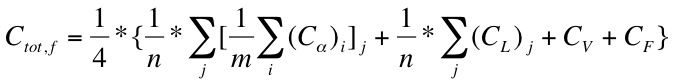 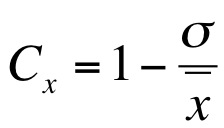 Ctot,f =	Total commonality of the feature
Cα	=  	Commonality for each angle
CL	=  	Commonality for perimeter of each face
CV	=  	Commonality of volume
CF	=  	Commonality of number of faces
n	= 	Number of faces 
m	=	Total number of angles of the component
i	= 	Sum over each angle
j	=  	Sum over faces
x= Component of index measured
Perimeter
Circle vs Triangle of Constant Dimensions
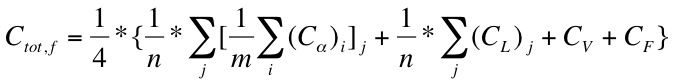 Performs linearly over all geometries
Accounts for the dimensions of the 2D face
Commonality
Radius
Circle vs. Triangle of Constant Height
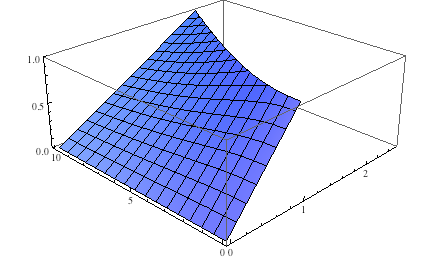 Commonality
L=side 1+side 2+side 3
L=2πr
Base of Triangle
Radius
Angles
Triangle of Fixed Height vs Square of Constant Length
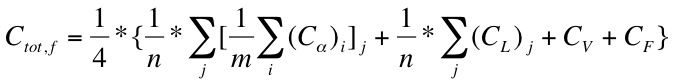 Provides commonality for angles that form faces 
Gives baseline commonality
Between angles and perimeter=shape and dimension of face
Commonality
Base
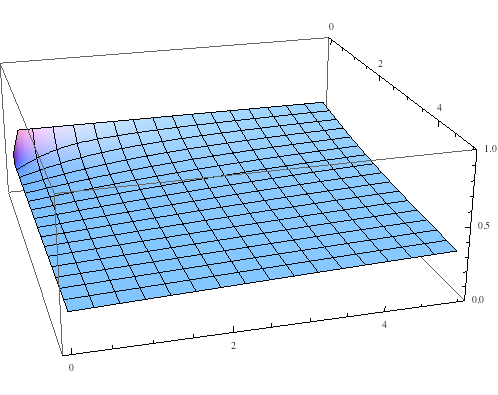 Triangle vs. Square of Constant Length
Height
Commonality
Angles vary with height and base
90°angles
Base
Number of Faces
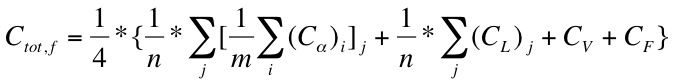 Constant= Provides baseline commonality
Accounts for faces that form the shape
Constant Value
Independent of dimensions and angles
For cube and pyramid ratio= 5/6 or 83.3% Common
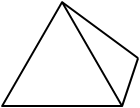 Six Faces
Five Faces
Volume
Volume of Cube vs. Pyramid of Fixed Dimensions
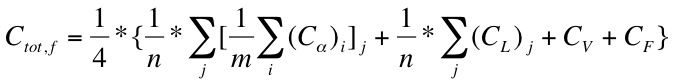 Gives bulk commonality measurement
Behaves cubically
Commonality
Cube Length
Volume of Cube vs. Pyramid of Fixed Height
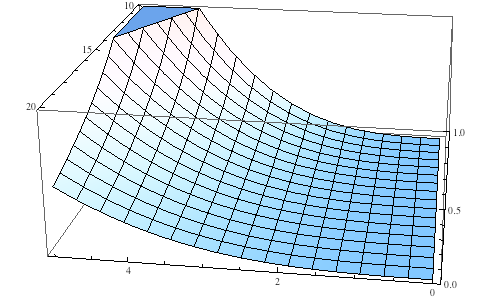 Pyramid Base Length
V=L3
Commonality
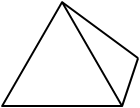 V=⅓ L2 h
Cube Length
Complex Shapes
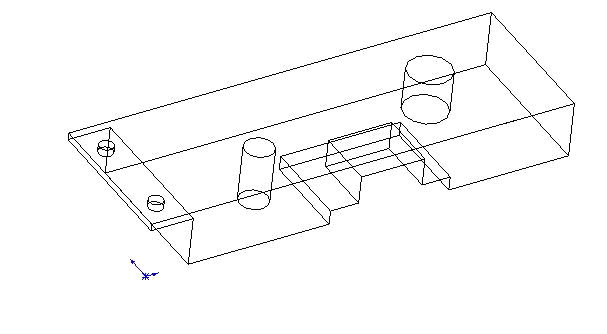 Collection of simple geometries
Allows the engineer to see how each feature is affects commonality
Casing 1
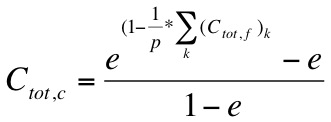 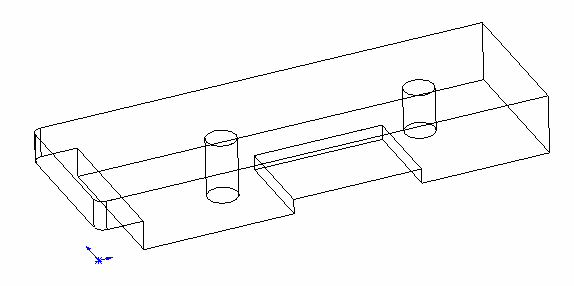 Casing 2
Ctot,c =	Total commonality of the component
Ctot,f =	Total commonality of the feature
p	=	Number of features of component with 					 largest number of features
k	= 	Sum over features
Complex Shapes
Provides more reasonable commonality
Absence of feature not as weighty in simple components
Absence of feature in complex components still relatively marginalized
Commonality vs. Ratio of Features
One Feature
Two Features
Example
Step 1: Identify components to be compared within a set of products
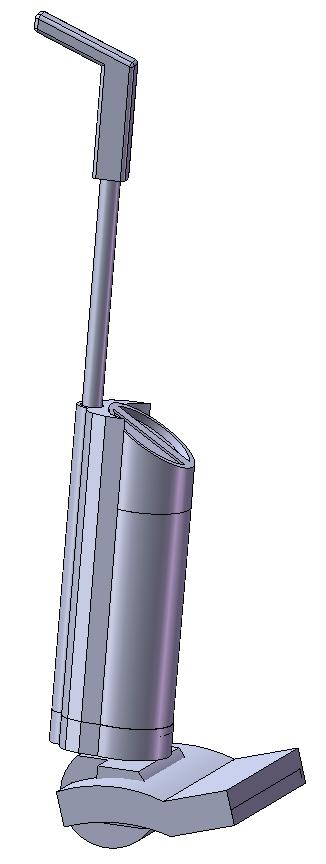 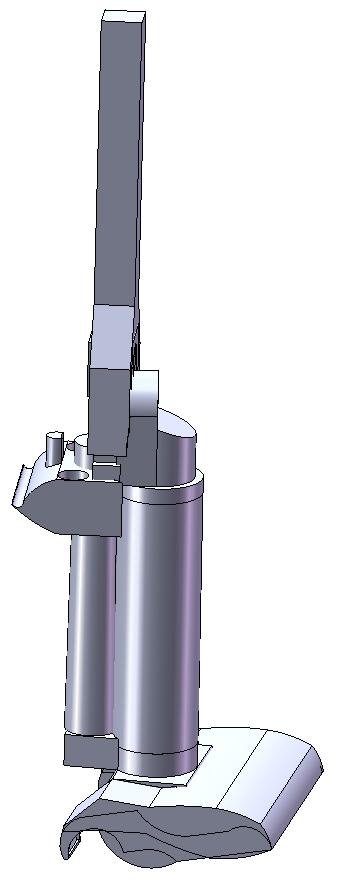 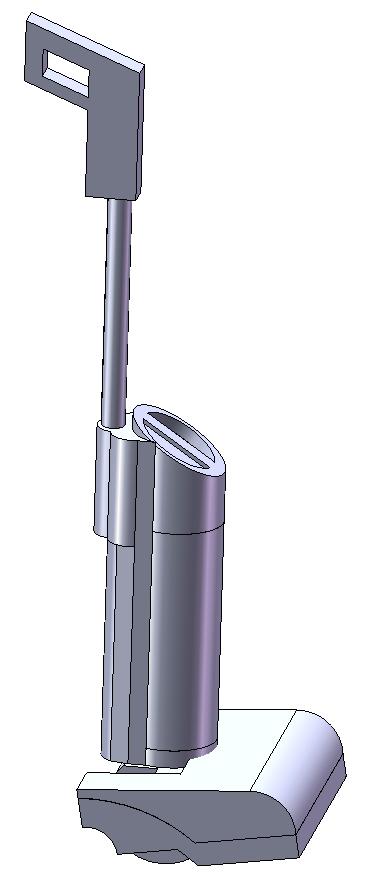 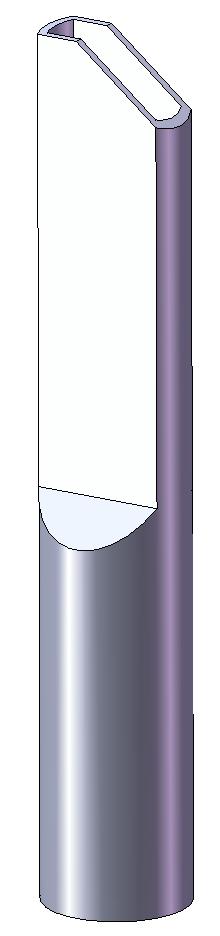 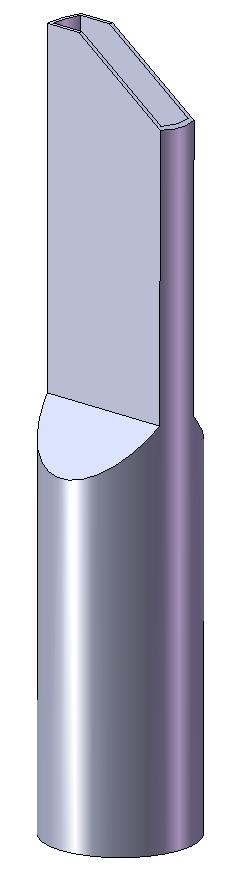 Vacuum 1
Vacuum 2
Vacuum 3
Example
Step 1: Identify components to be compared within a set of products
Not Shown: Brush Tool
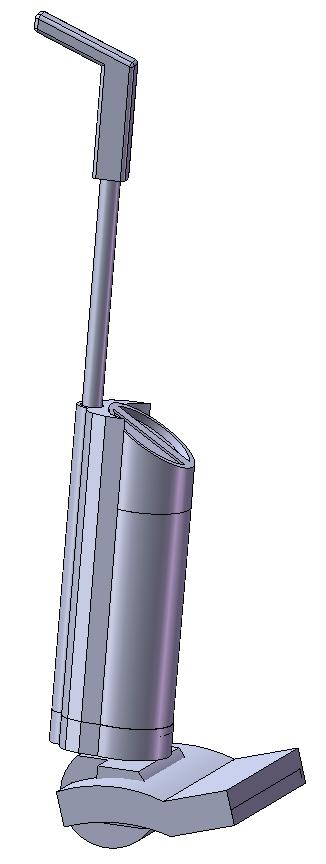 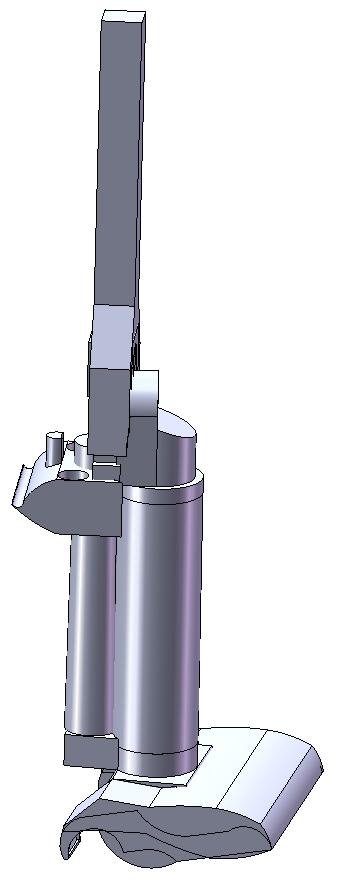 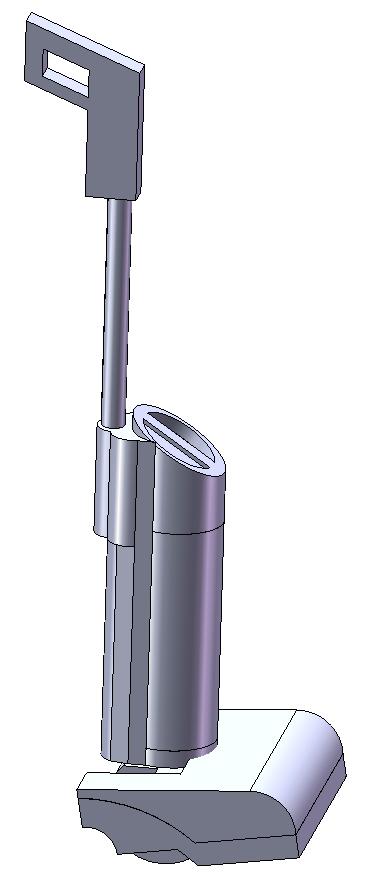 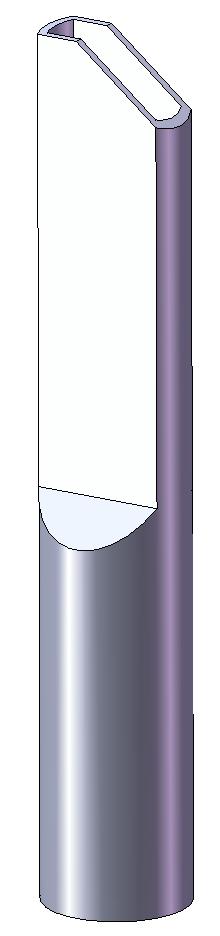 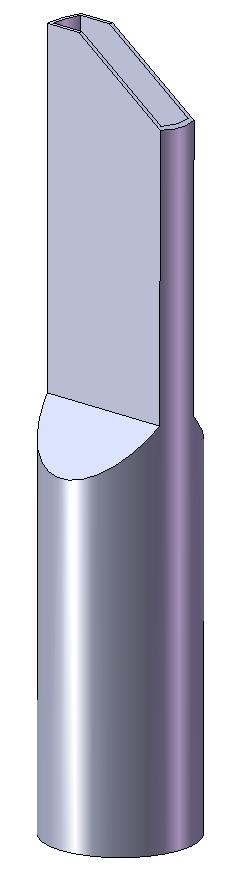 Handle
Crevice Tool
Tool Caddy
Container Lid
Back Support
Dirt Container
Upper Cover
Lower Cover
Motor Casing
Vacuum 1
Vacuum 2
Vacuum 3
Example
Step 2: Identify features to be compared between a set of components
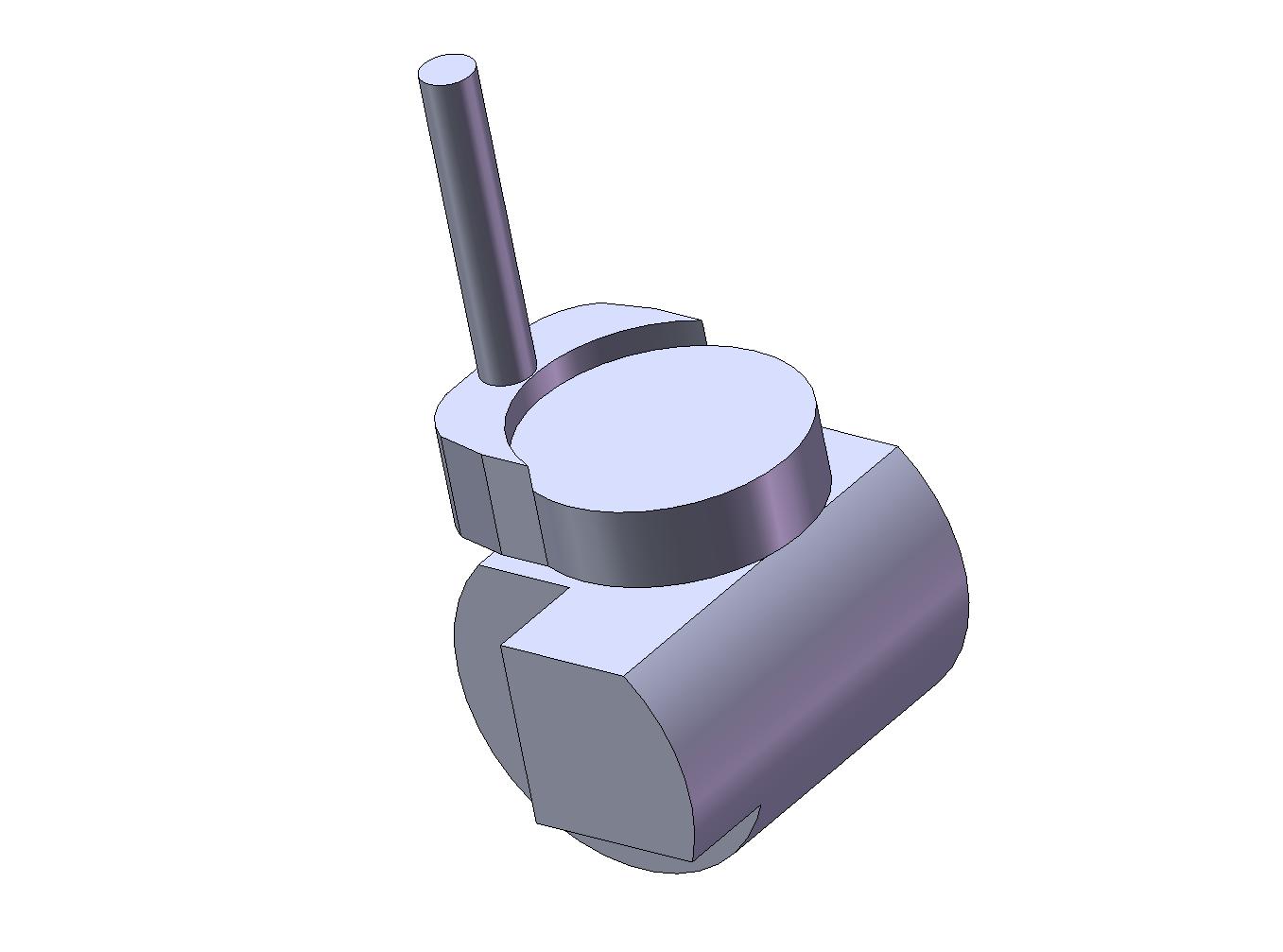 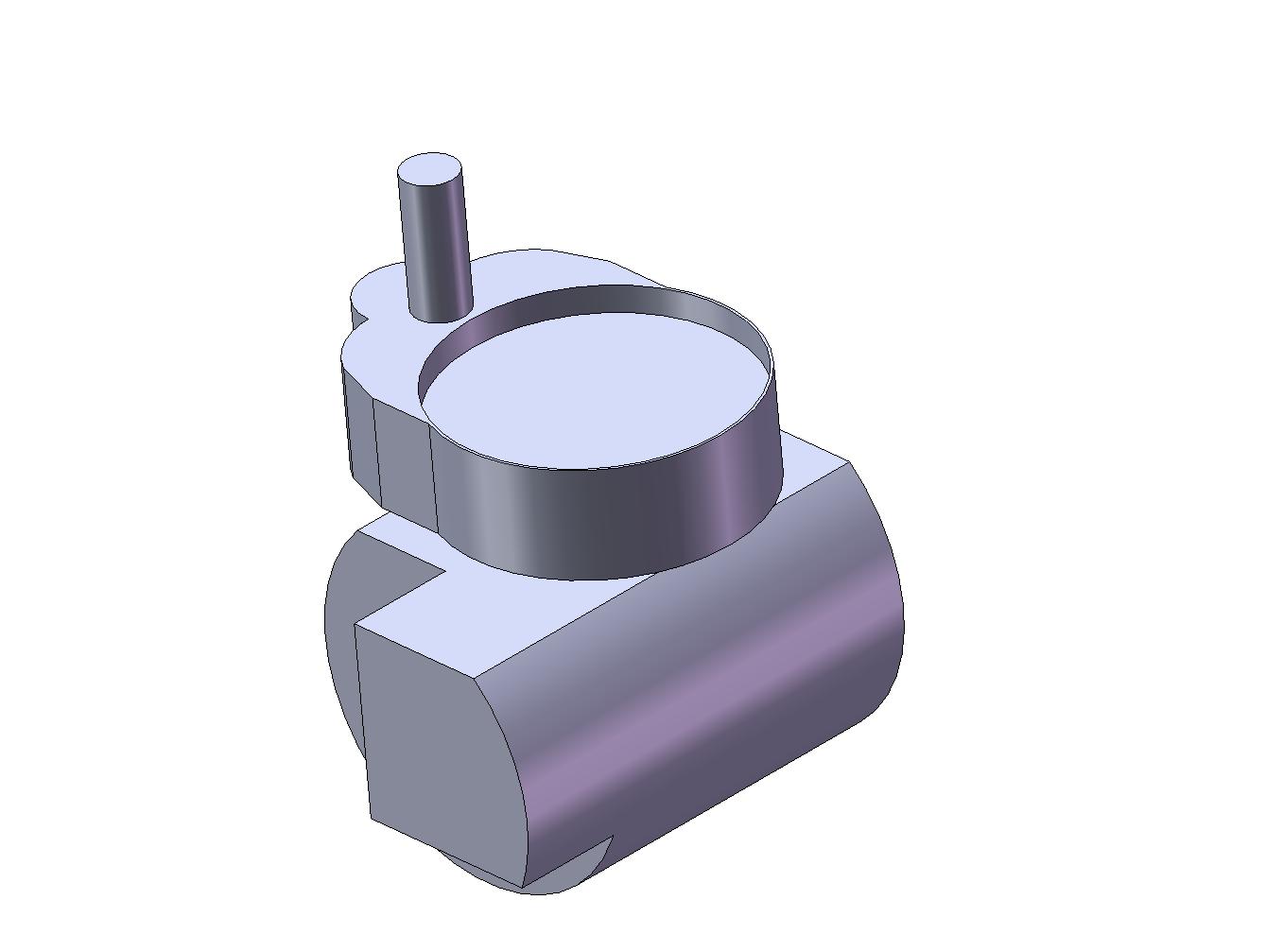 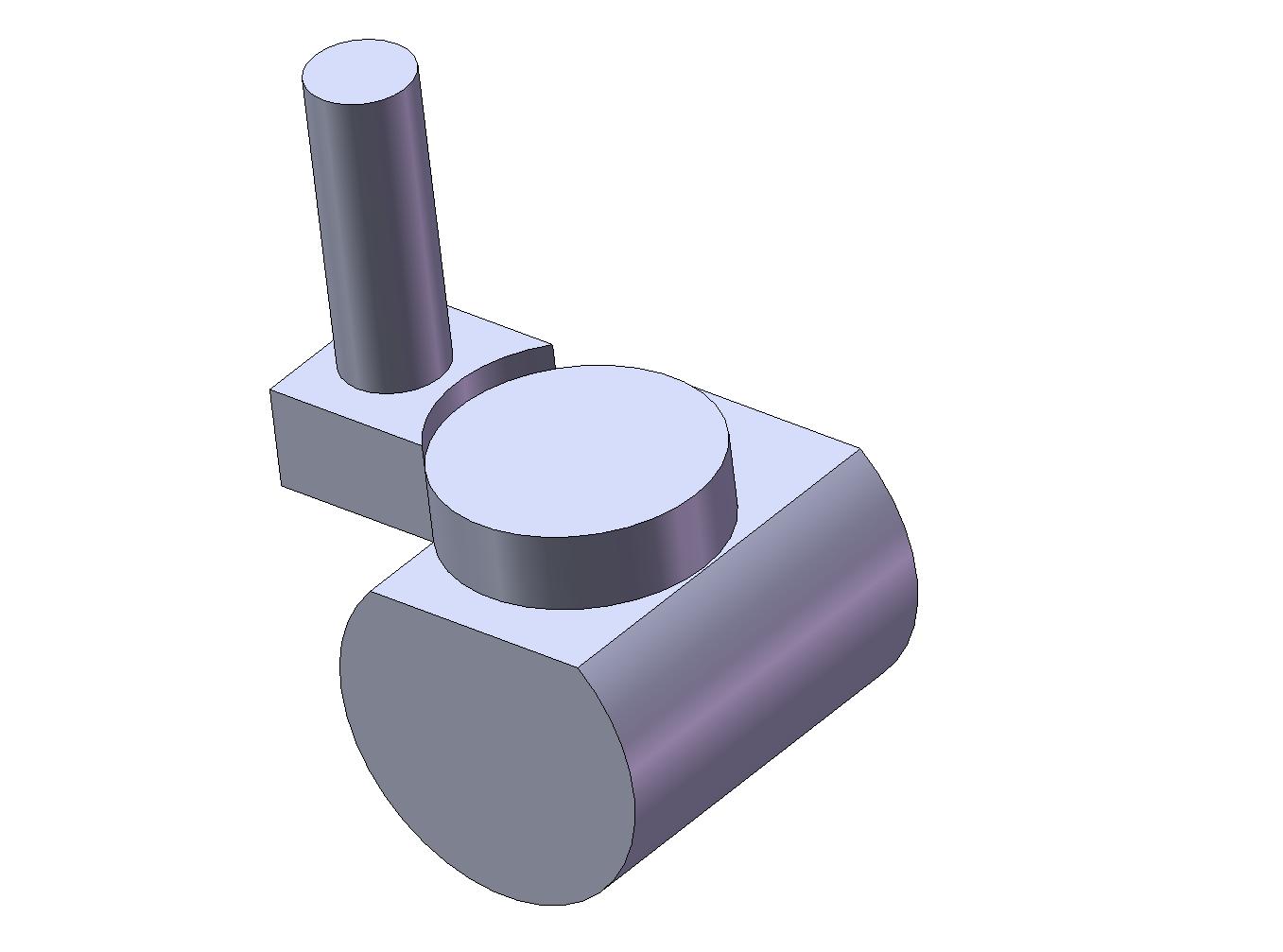 Motor Casing 1
Motor Casing 3
Motor Casing 2
Example
Step 2: Identify features to be compared between a set of components
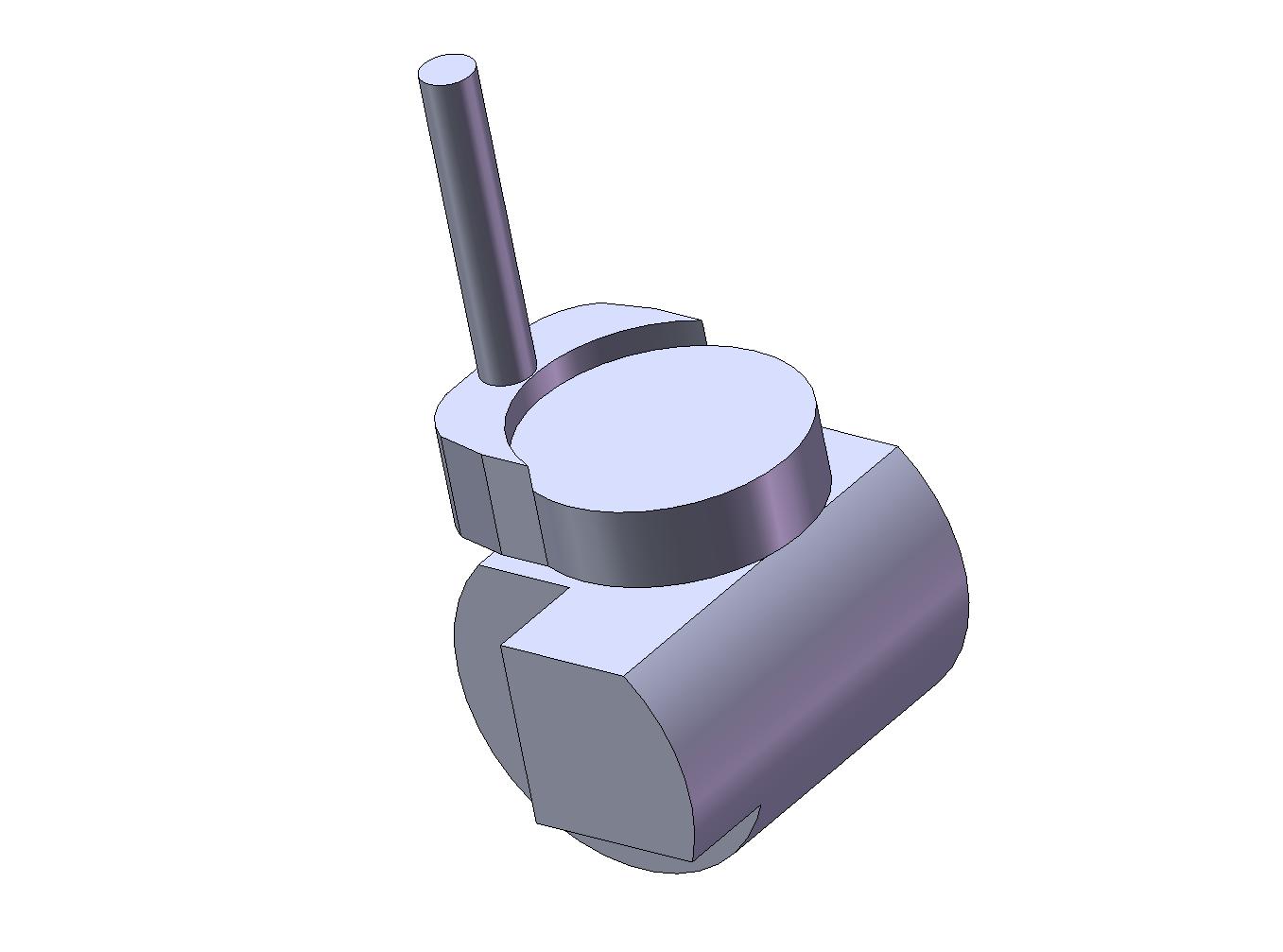 Supporting Structure
Extrusion
Top Cylinder
Column
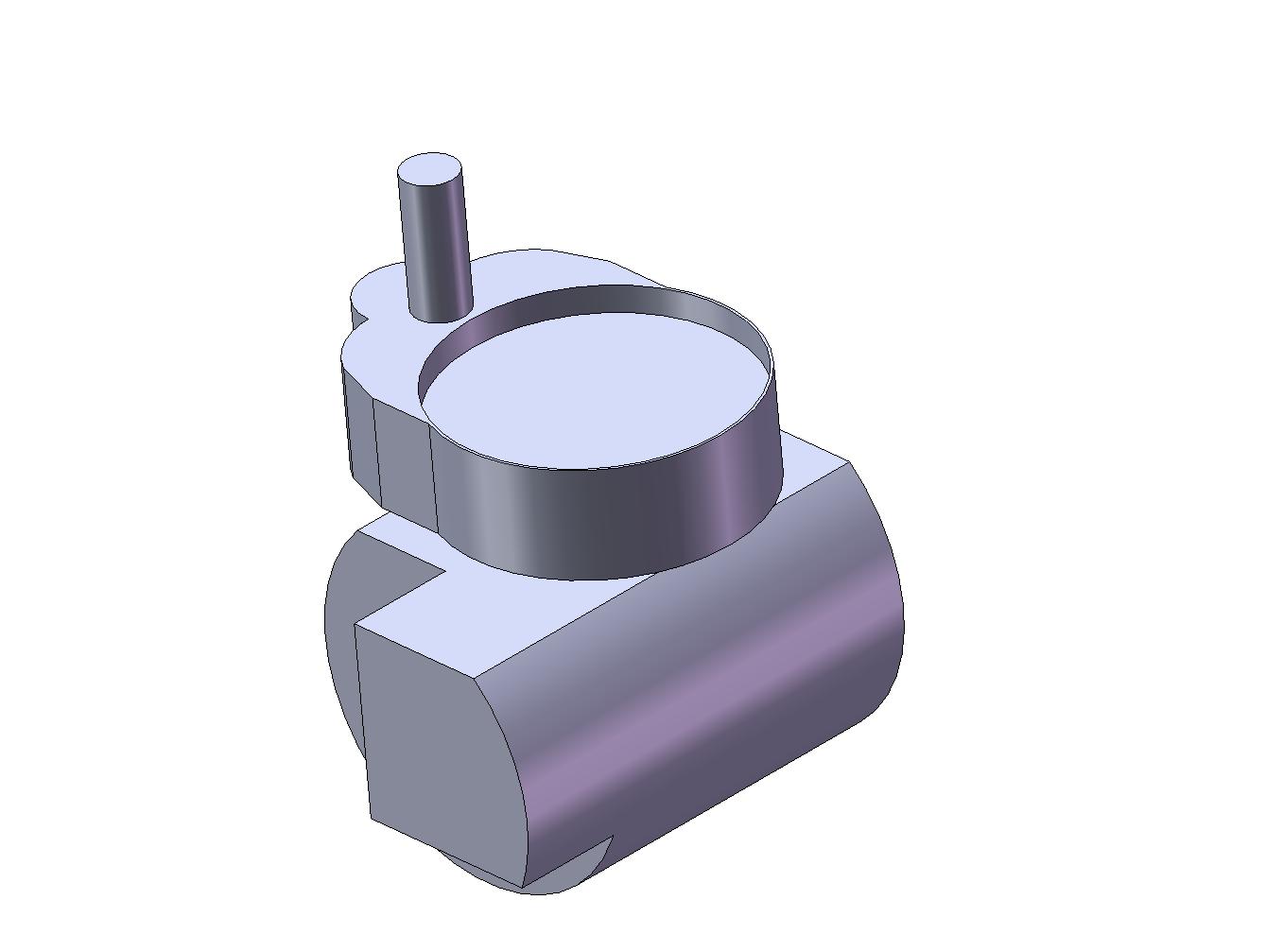 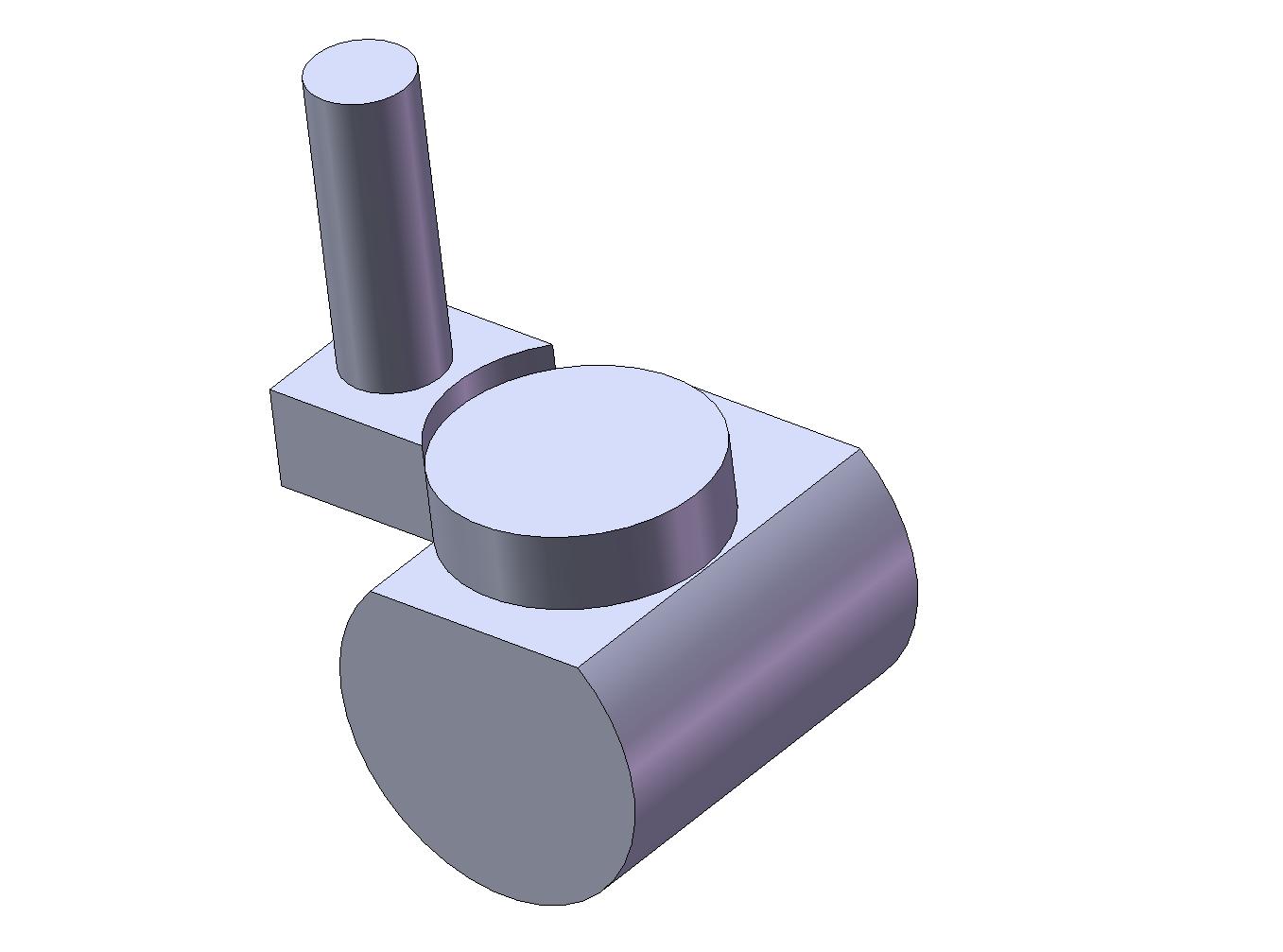 Bottom Cylinder
Extension
Motor Casing 1
Motor Casing 3
Motor Casing 2
Example
Step 3: Measure Commonalities between each feature
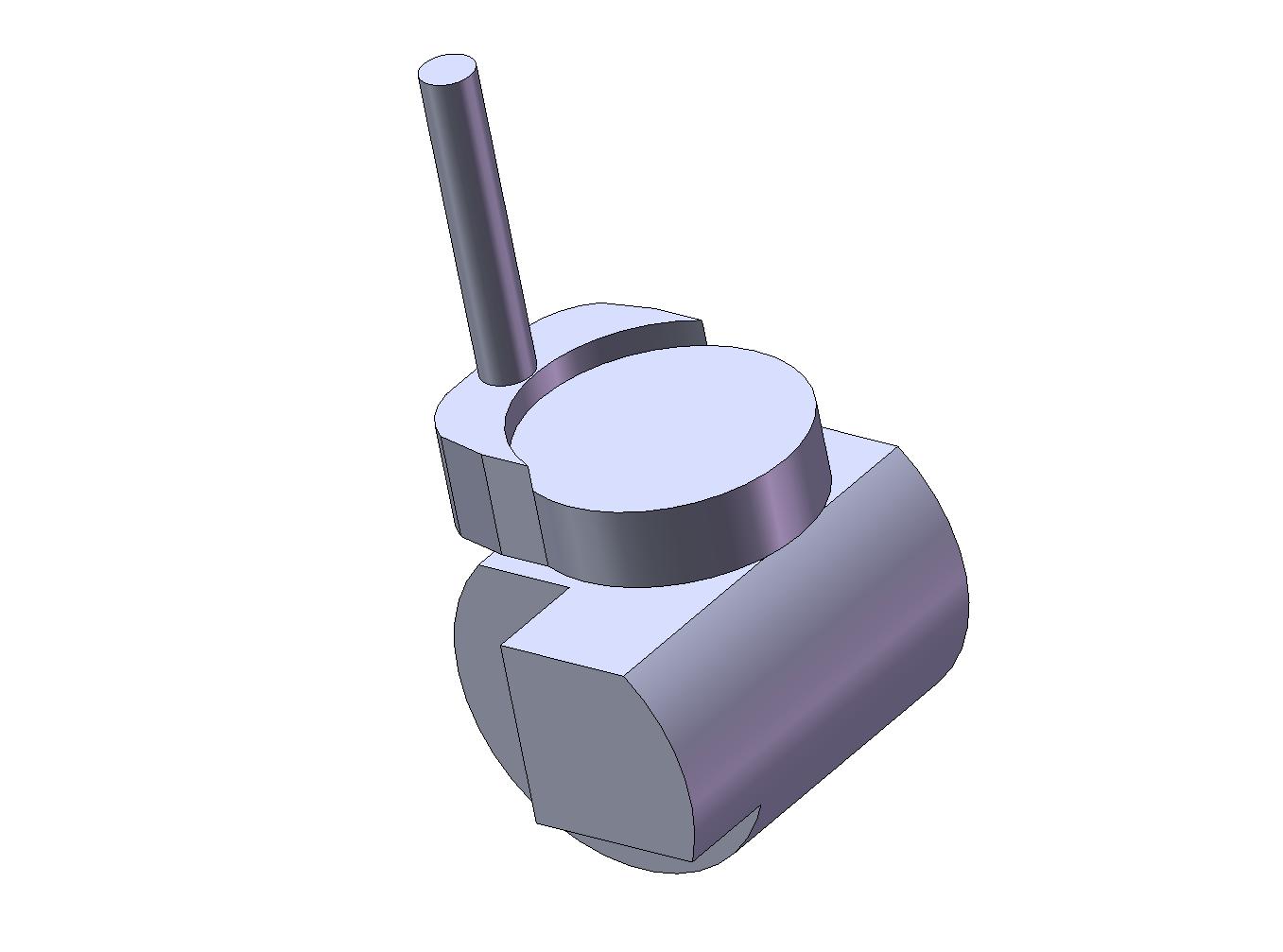 Supporting Structure
Extrusion
Top Cylinder
Column
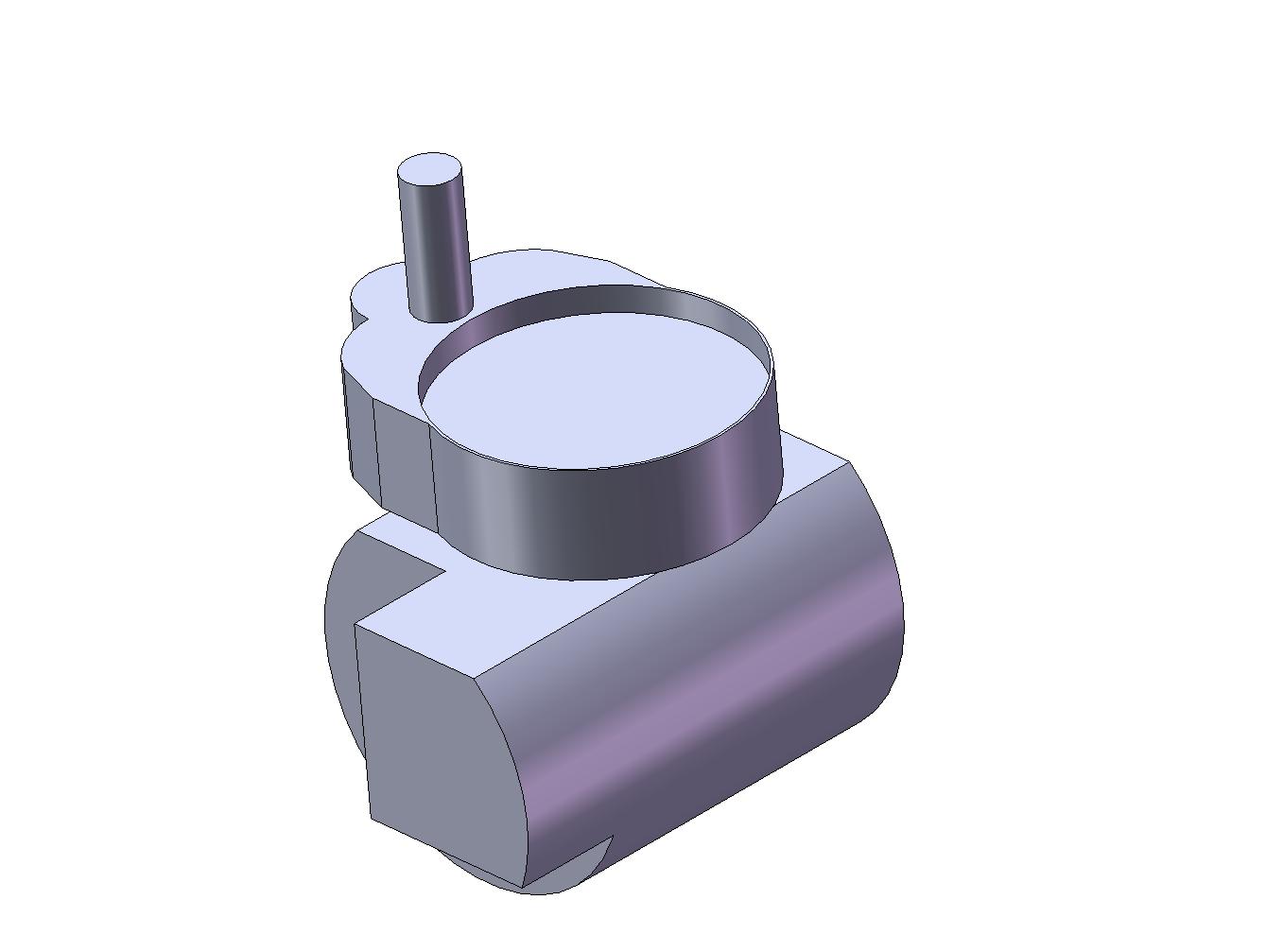 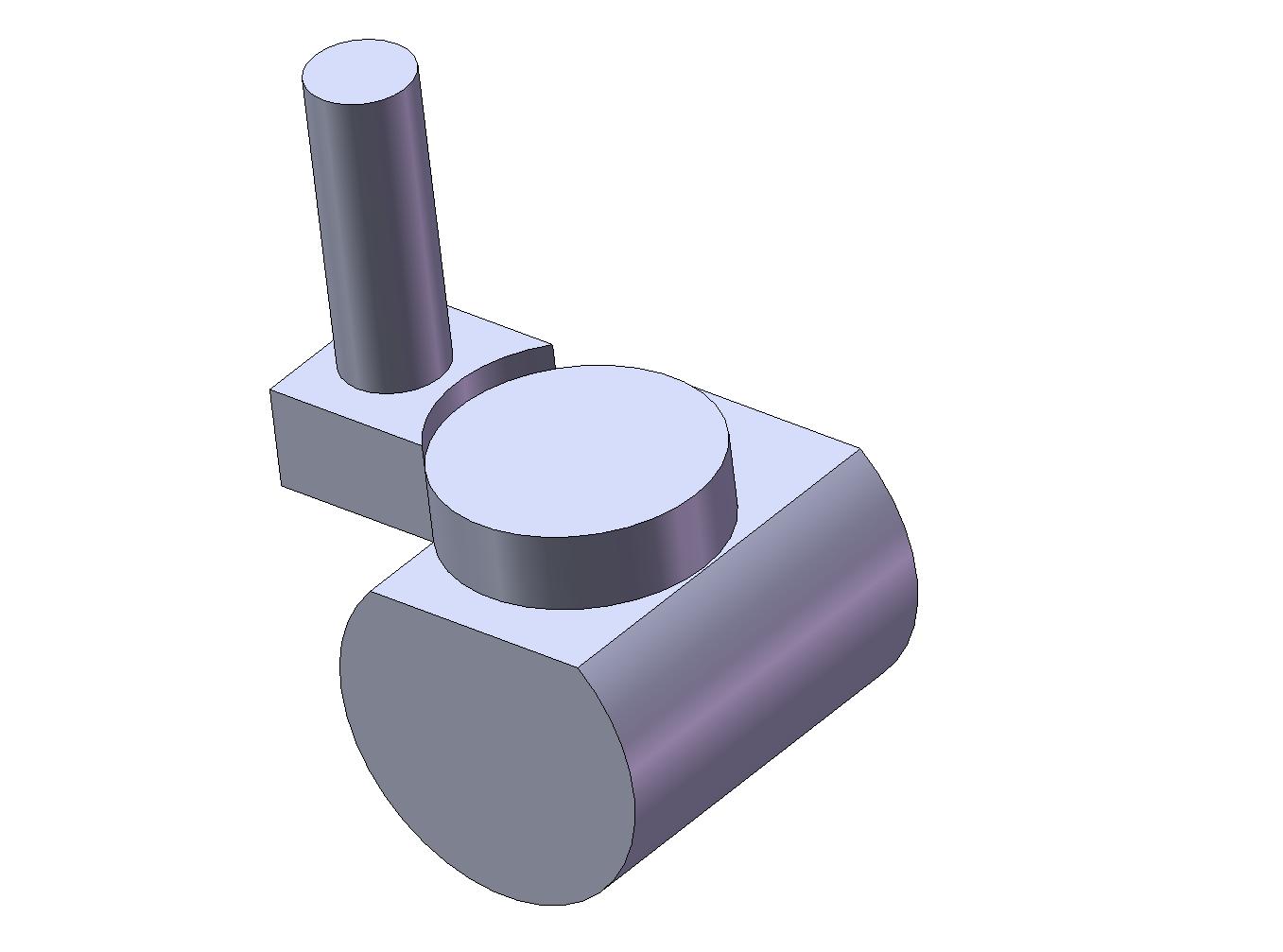 Bottom Cylinder
Extension
Motor Casing 1
Motor Casing 3
Motor Casing 2
Example
Step 3: Measure Commonalities between each feature
Since more than two components are being compared, commonality is measured using:
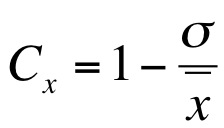 Cx	= 	Commonality measured
σ	=	Standard deviation of the measured values
x	=	Average of the measured values
Subscript “x”=  The component of the index calculated
Example
Step 3: Measure Commonalities between each feature
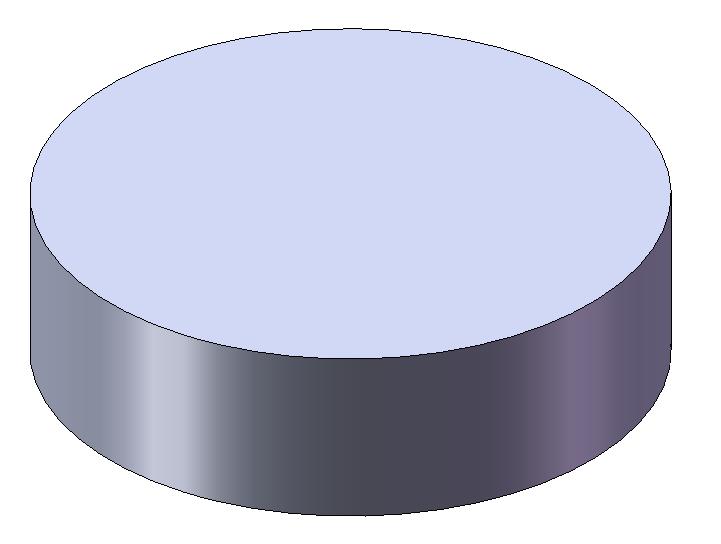 Angles
Cylinder 1
Top= 		One 360° Arc
Bottom= 	One 360° Arc
Side=		Revolved around four 90° Angles
Cylinder 2
Top= 		One 360° Arc
Bottom= 	One 360° Arc
Side=		Revolved around four 90° Angles
Cylinder 3
Top= 		One 360° Arc
Bottom= 	One 360° Arc
Side=		Revolved around four 90° Angles
Top Cylinder 1
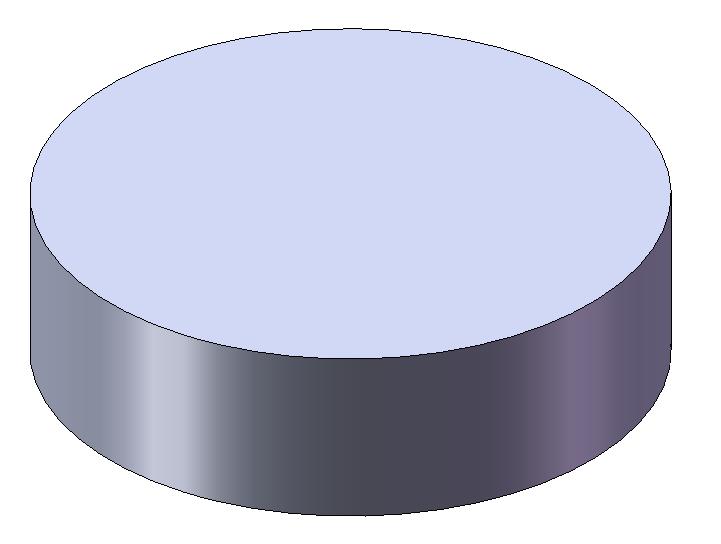 Top Cylinder 2
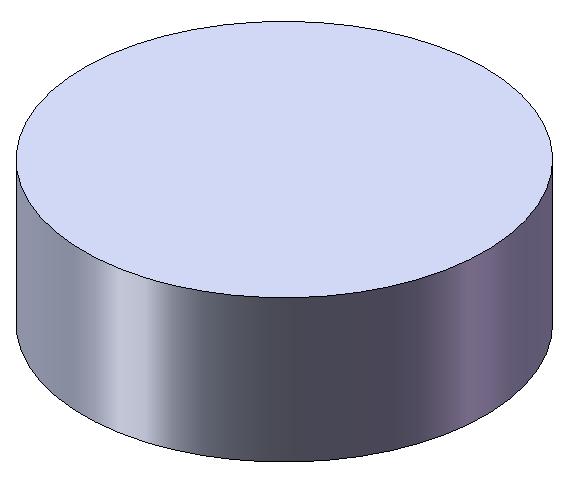 Top Cylinder 3
Example
Step 3: Measure Commonalities between each feature
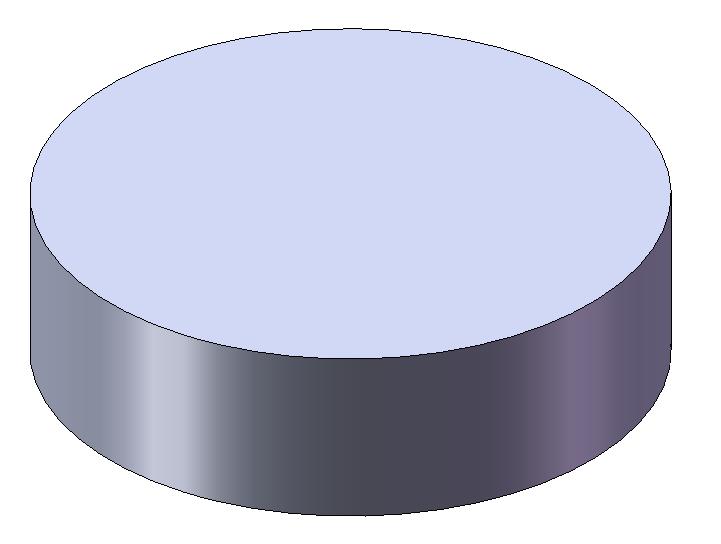 Angles
Top
σ= 	0°
x=	360° 
Cα=	100%
Bottom
σ= 	0°
x=	360° 
Cα=	100% 
Side (for each 90° angle)
σ= 	0°
x=	90°
Cα=	100% 
Avg. Cα= 100%
Top Cylinder 1
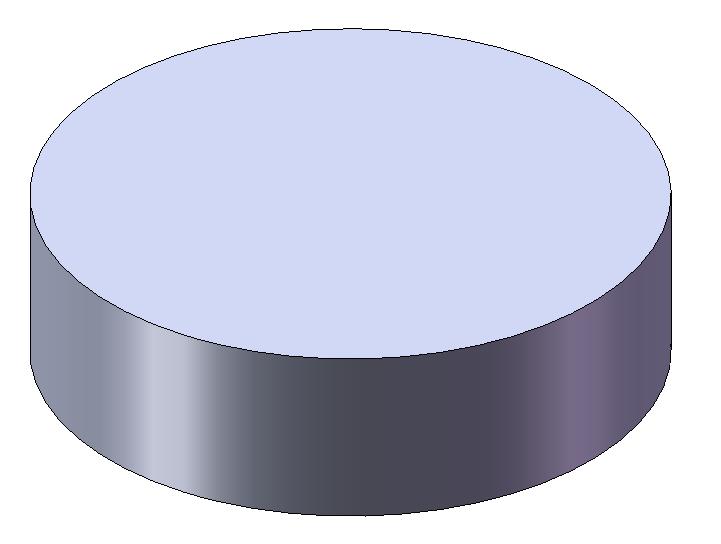 Top Cylinder 2
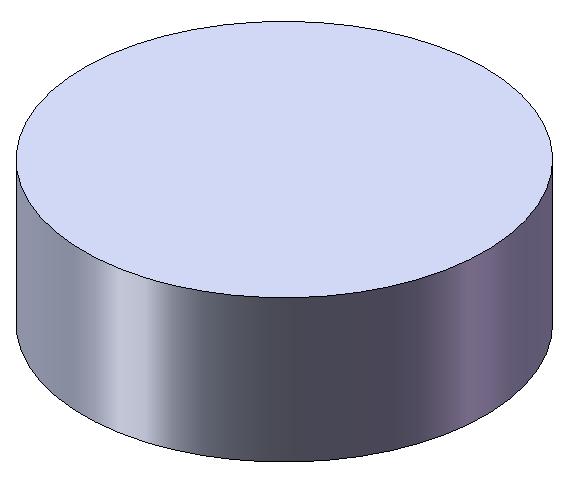 Top Cylinder 3
Example
Step 3: Measure Commonalities between each feature
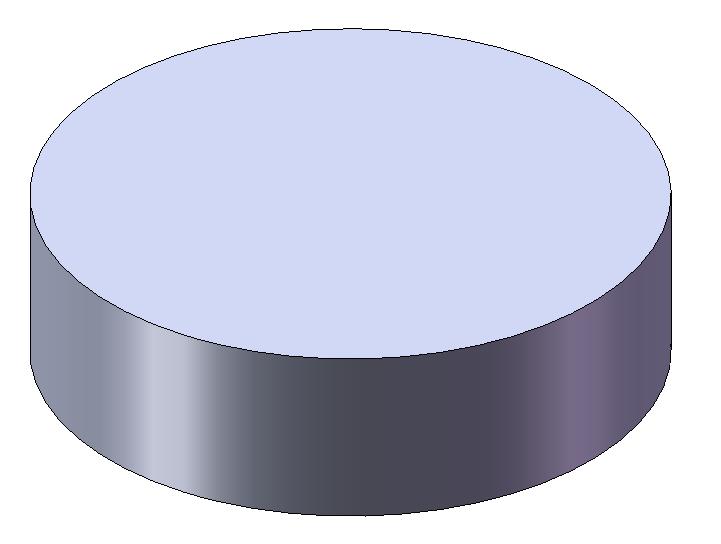 Perimeter
Cylinder 1
Top= 		329.87 mm
Bottom= 	329.87 mm
Side=		Avg. height of 30 mm
Cylinder 2
Top= 		329.87 mm
Bottom= 	329.87 mm
Side=		Avg. height of 30 mm
Cylinder 3
Top= 		351.86 mm
Bottom= 	351.86 mm
Side=		Avg. height of 40 mm
Top Cylinder 1
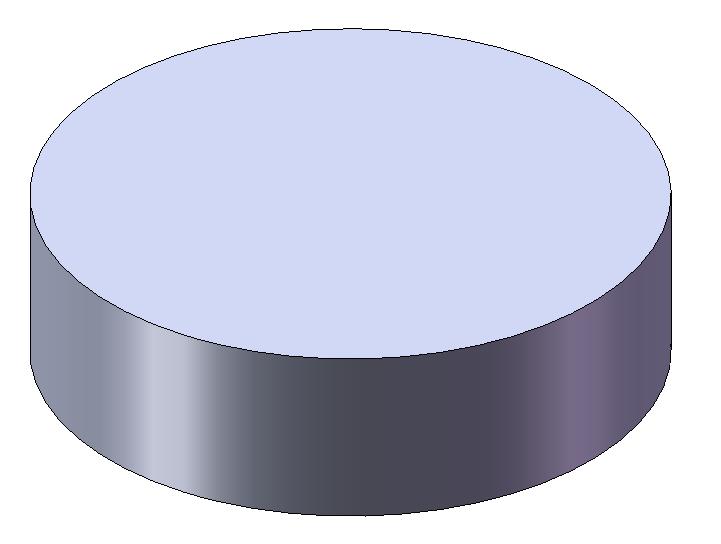 Top Cylinder 2
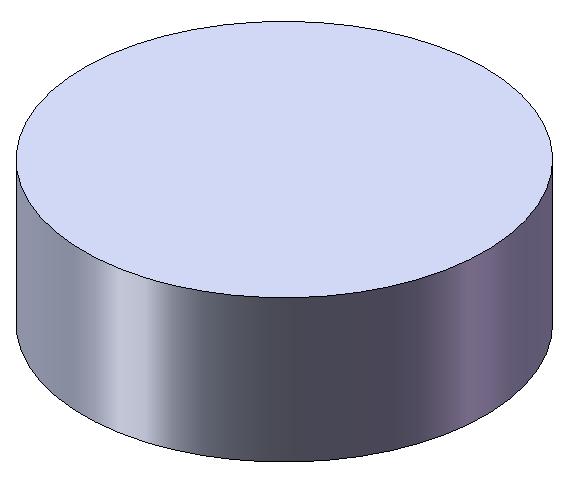 Top Cylinder 3
Example
Step 3: Measure Commonalities between each feature
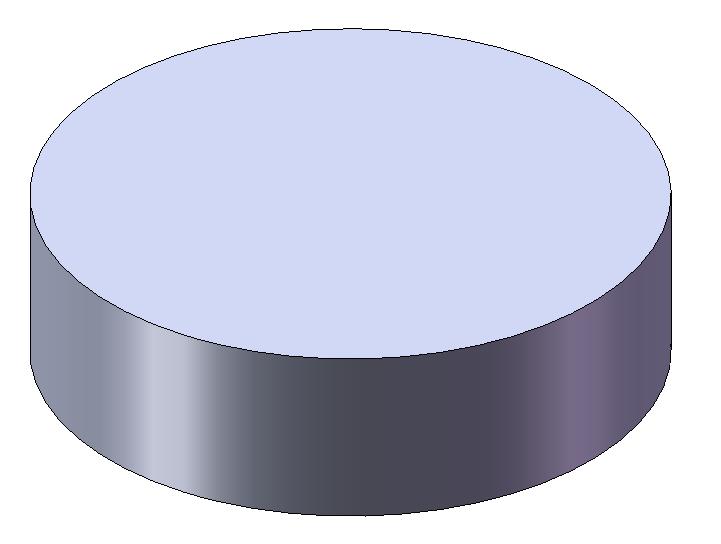 Perimeter
Top
σ= 	10.37  mm
x=	337.20 mm
CL=	96.93% 
Bottom
σ= 	10.37  mm
x=	337.20 mm
CL=	96.93% 
Side
σ= 	4.71  mm
x=	33.33 mm
CL=	85.86%
Avg. CL= 	92.65%
Top Cylinder 1
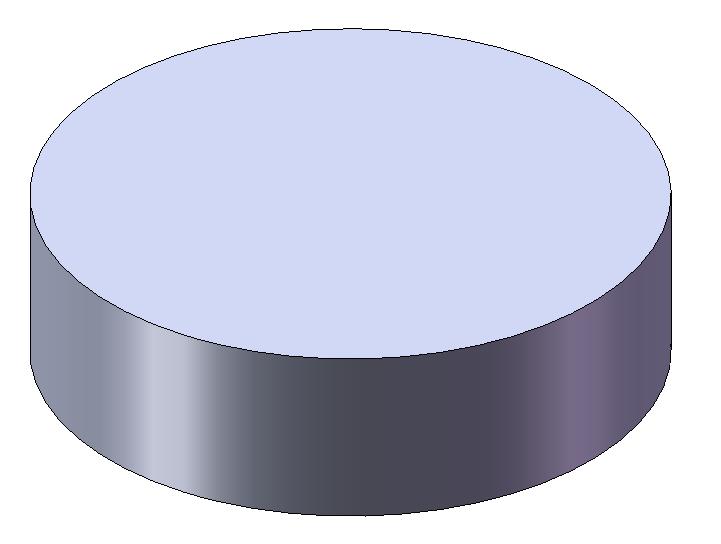 Top Cylinder 2
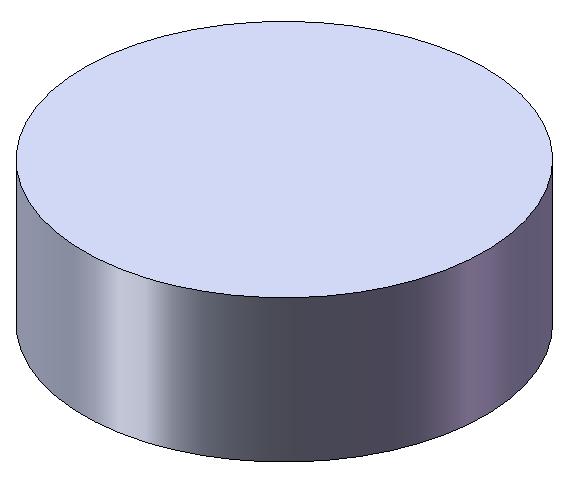 Top Cylinder 3
Example
Step 3: Measure Commonalities between each feature
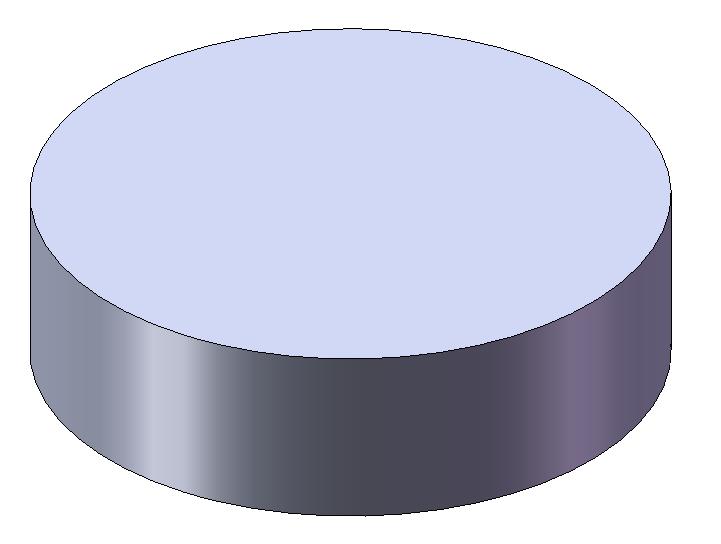 Number of faces
Cylinder 1
Faces=   3
Cylinder 2
Faces=   3
Cylinder 3
Faces=   3
Volume
Cylinder 1
Vol=   259770.3 mm3
Cylinder 2
Vol=   259770.3  mm3
Cylinder 3
Vol=   394081.4 mm3
Top Cylinder 1
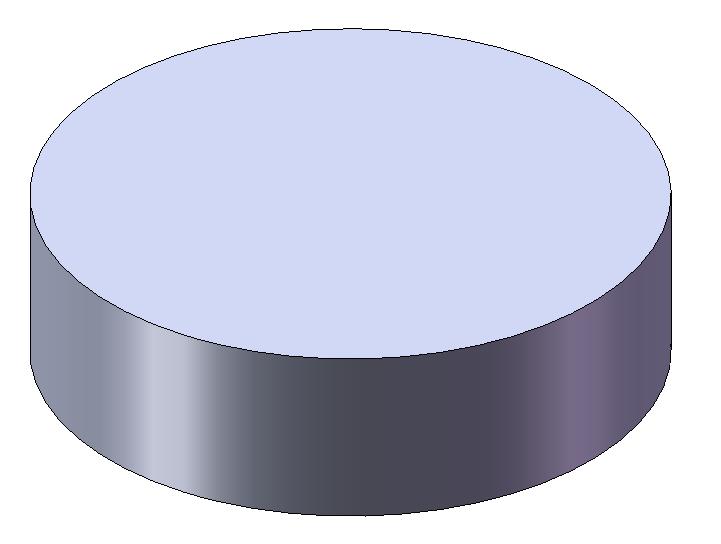 Commonality
σ= 	0
x=	3
CF=	100%
Top Cylinder 2
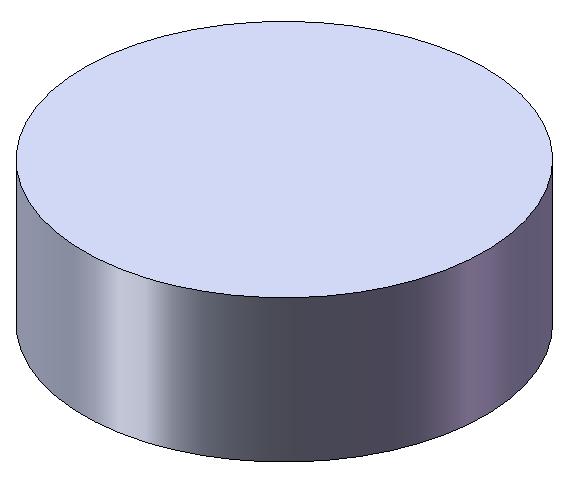 Commonality
σ= 	63314.86 mm3 
x=	304540.67 mm3 
CV=	79.21%
Top Cylinder 3
Example
Step 3: Measure Commonalities between each feature
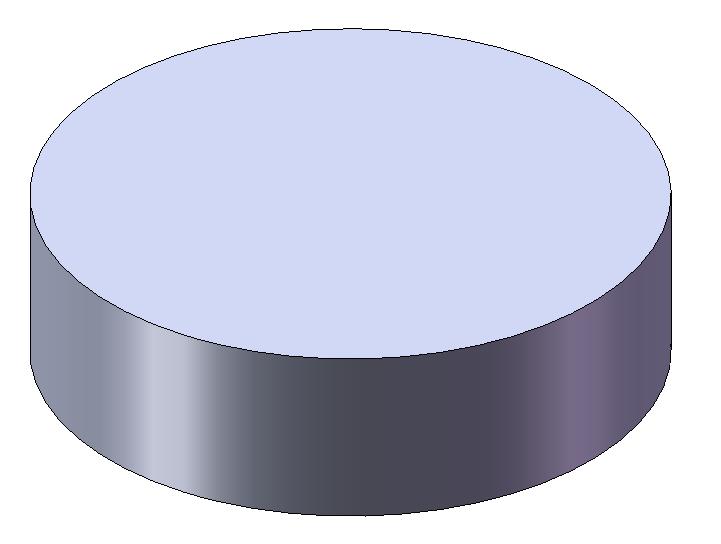 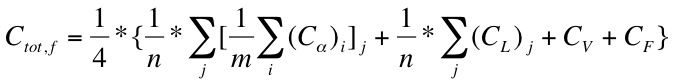 Top Cylinder 1
Avg. Cα=  100%
Avg. CL=  91.39%
CV=  79.21%
CF=  100%
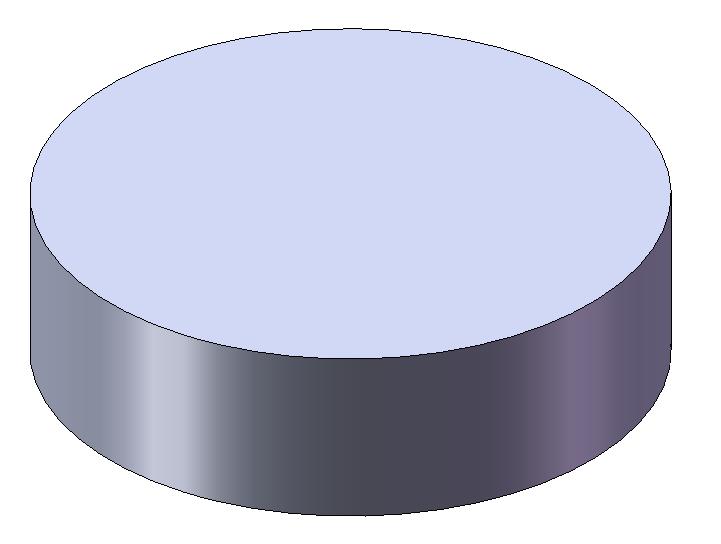 Ctot,top cylinder=	92.65%
Top Cylinder 2
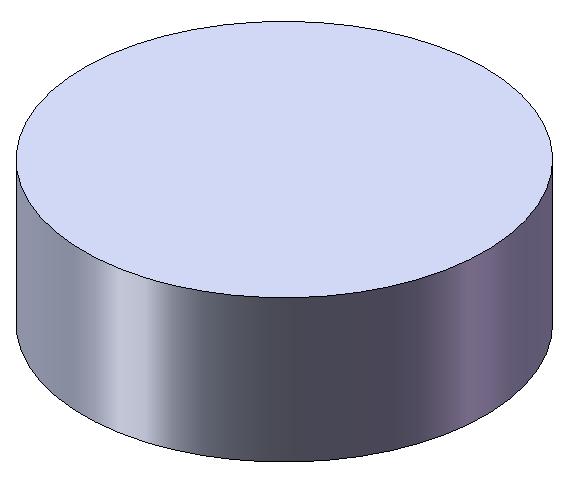 Top Cylinder 3
Example
Step 4: Combine the feature commonalities into a component commonality
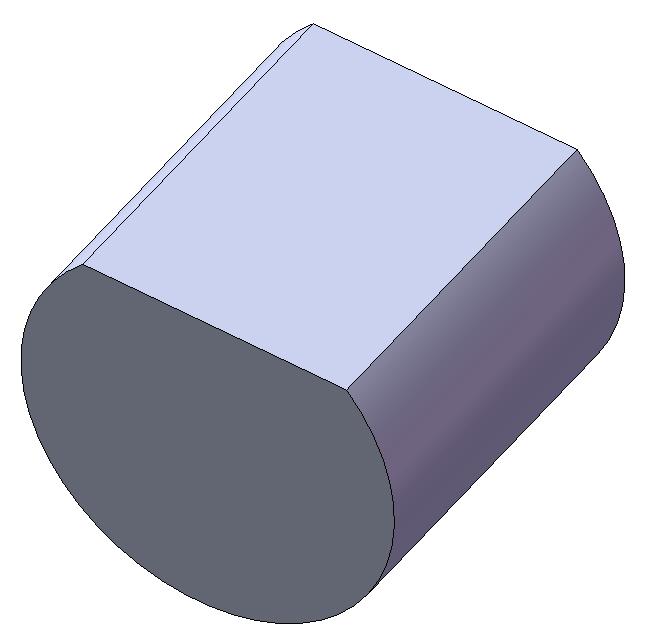 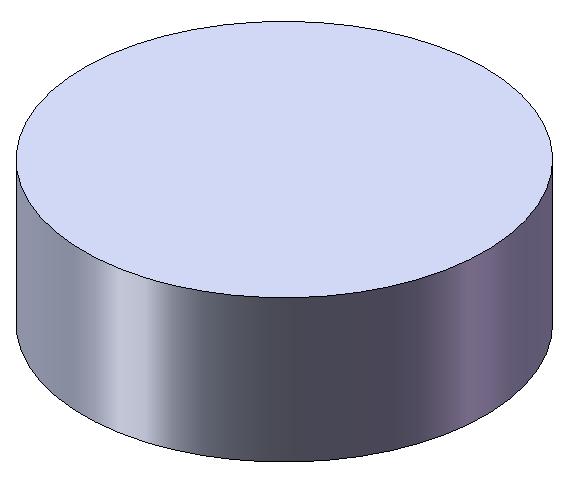 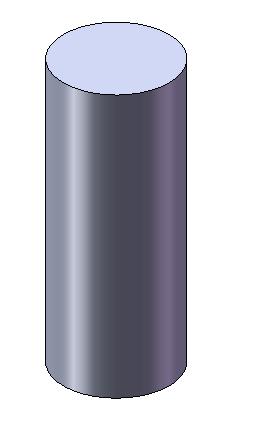 Top Cylinders

Ctot,top cylinder=  92.65%
Bottom Cylinders

Ctot,bottom cylinder=  96.14%
Columns

Ctot,column=  96.14%
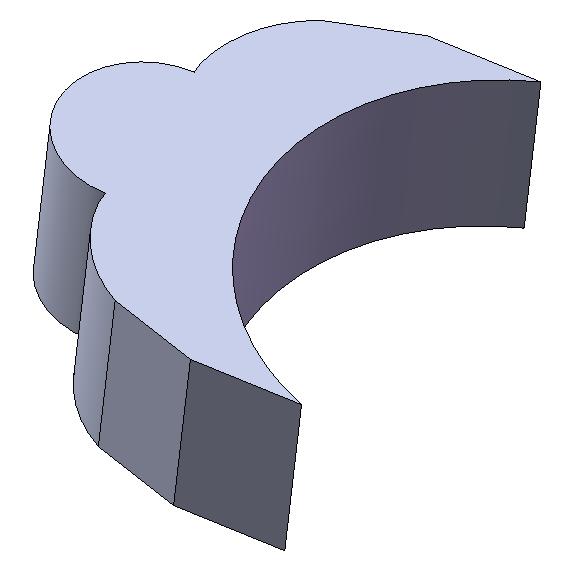 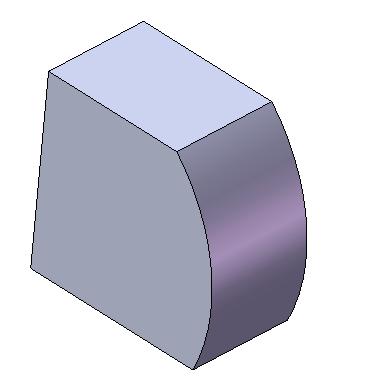 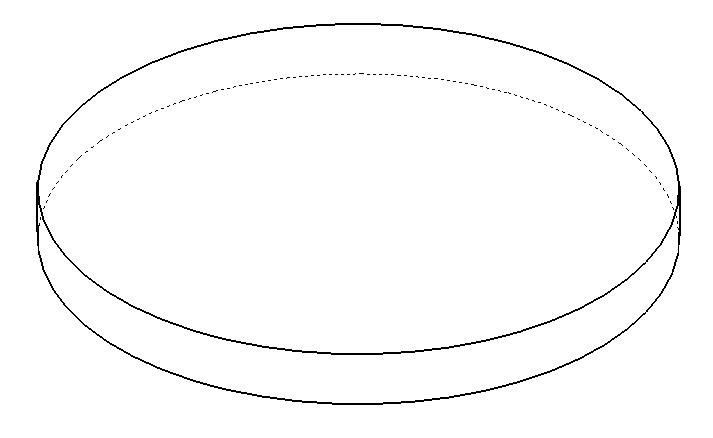 Extensions

Ctot,extension=  29.28%
Supports

Ctot,support=  61.75%
Extrusions

Ctot,extrusion=  0%
Example
Step 4: Combine the feature commonalities into a component commonality
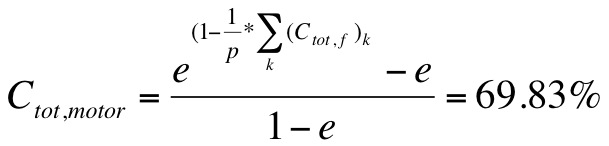 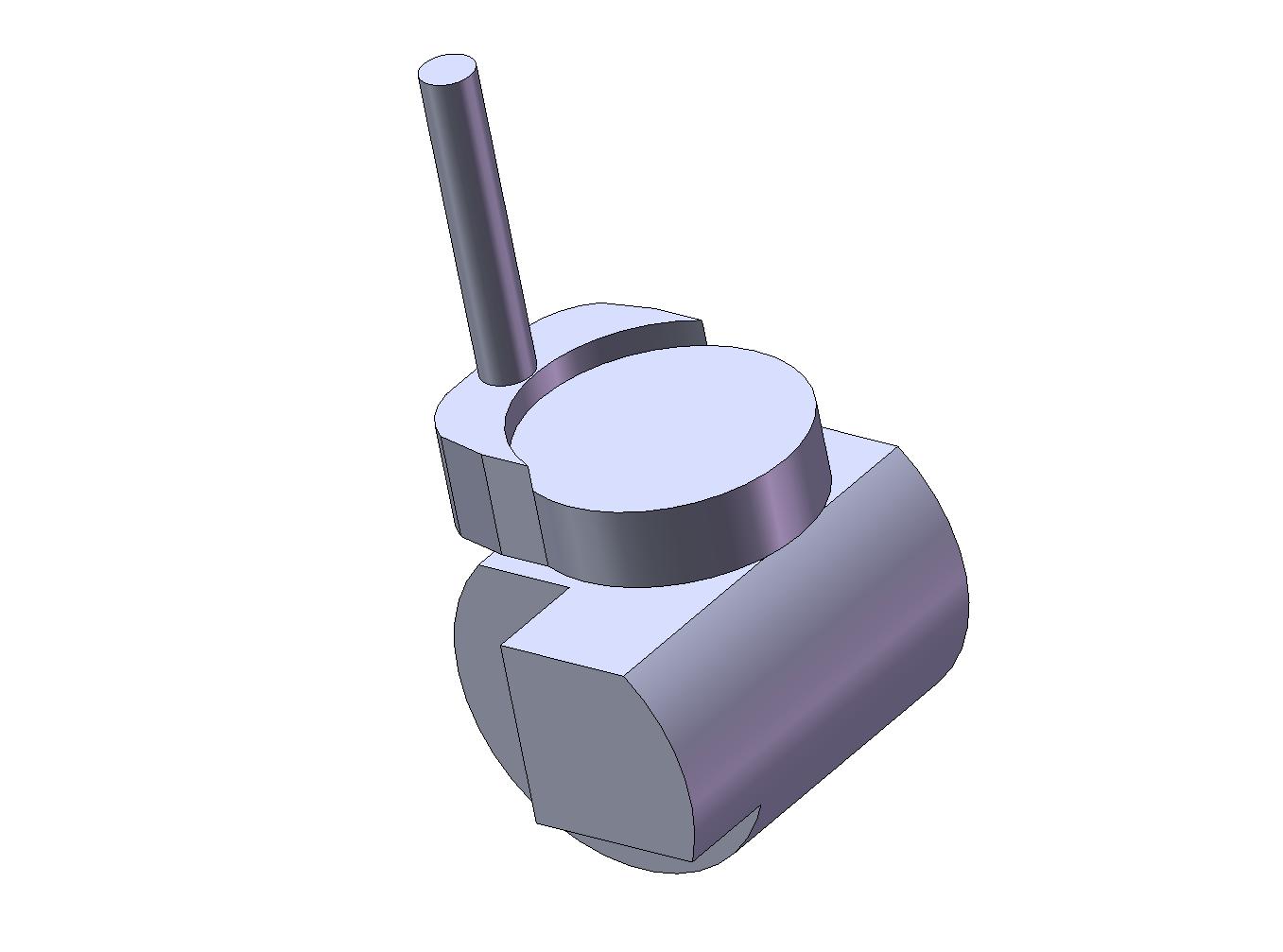 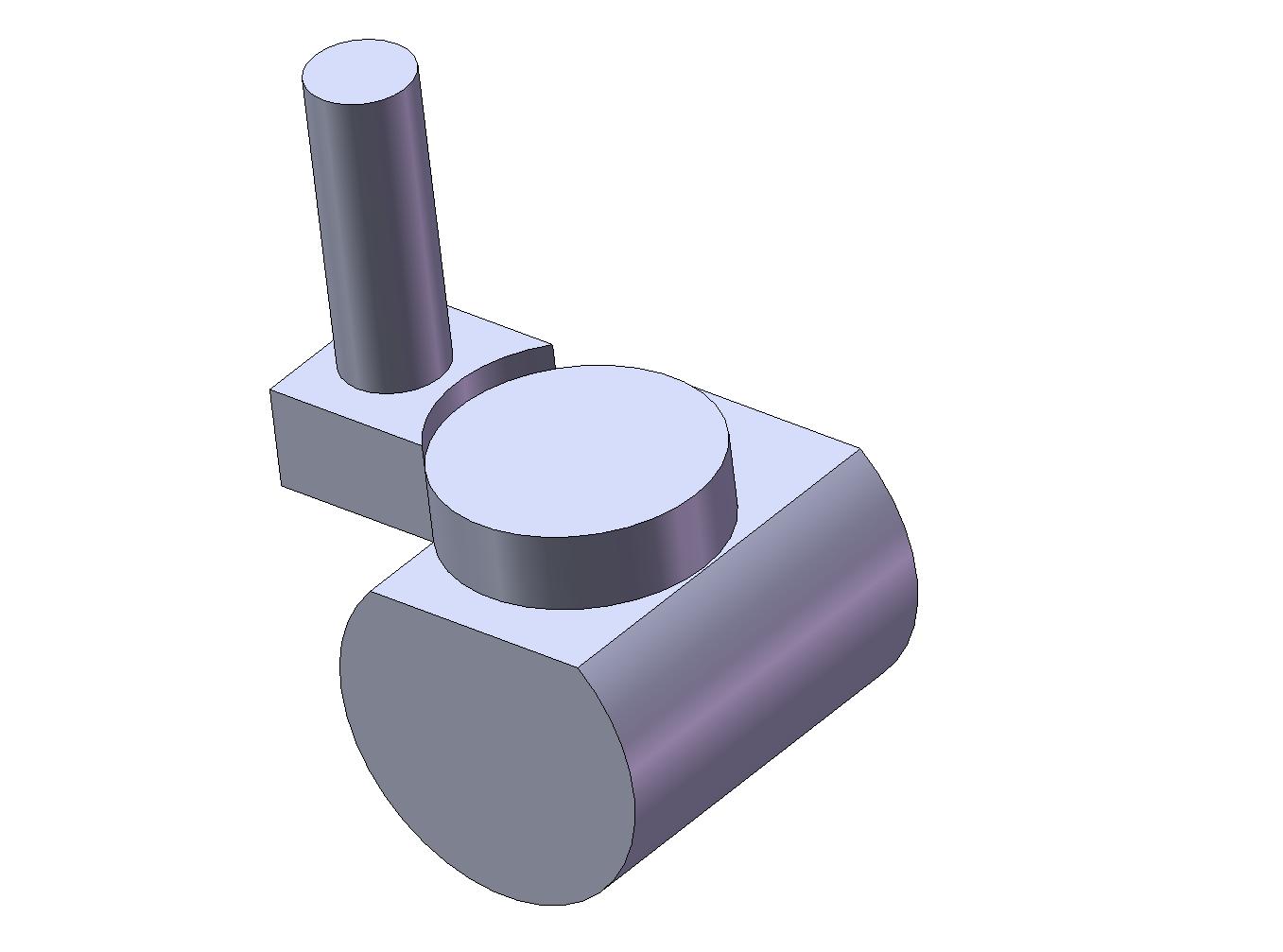 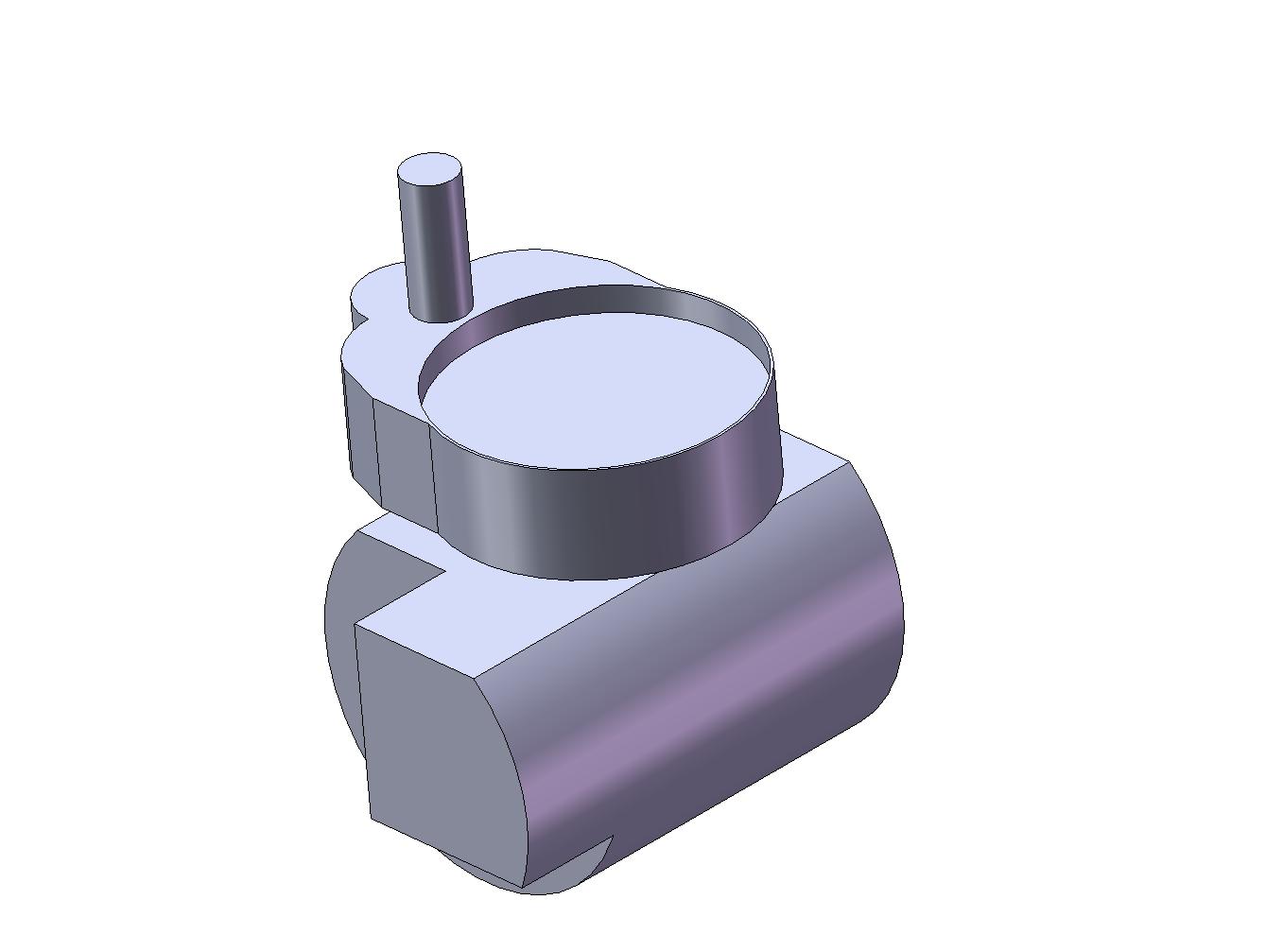 Motor Casing 1
Motor Casing 2
Motor Casing 3
Example
Step 5: Combine the component commonalities into a product commonality
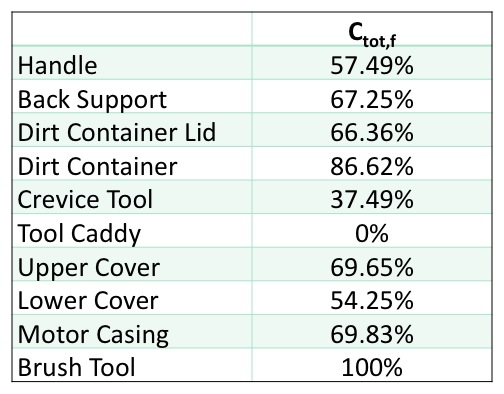 Example
Step 5: Combine the component commonalities into a product commonality
Ctot,p	=  	Total commonality of the product			l	=	Sum over components
Ctot,c	= 	Total commonality of the component
q	= 	Number of components of product with largest number of components
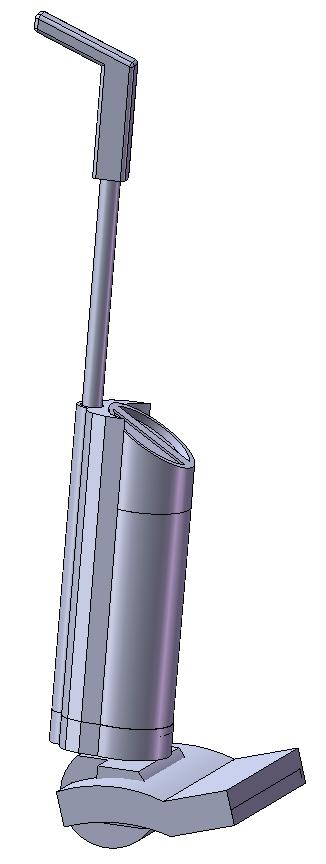 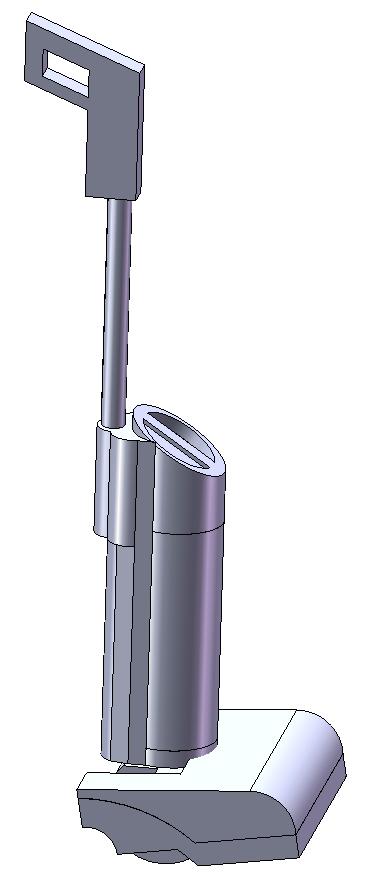 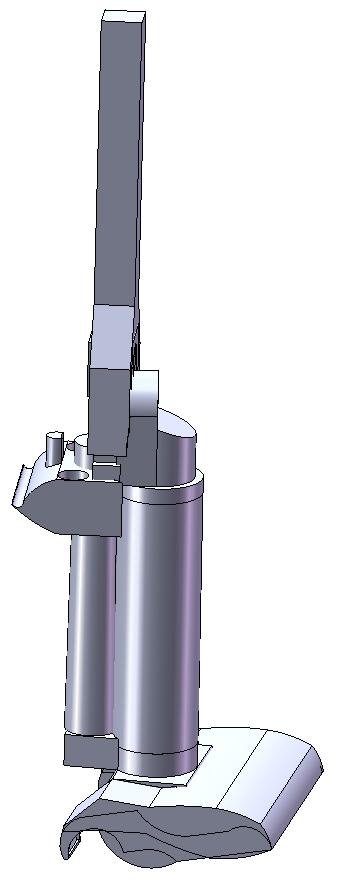 Vacuum 1
Vacuum 2
Vacuum 3
Conclusion
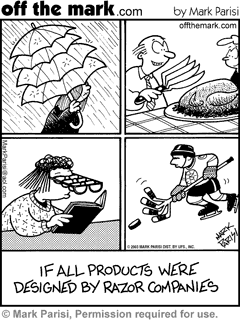 Identifies
Product platform
Specialized Components
Components for possible expansion of platform
Equips engineers
Consistent and objective measurement of commonality
Quantitative
Tells what is affecting commonality and why
Limitations and Future Work
Limitations
Difficult to measure commonalities less than 30%
Does not consider position, composition of materials, assembly processes
Future Work
Incorporate position, composition of materials, and assembly processes
Couple index to process of extracting information from CAD models
Eight Considerations
Economic: Lowers manufacturing costs for company, and in turn lowers cost to the consumer
Environmental: Reduces waste.  Application of platform reduces beginning of life production waste and waste due to testing of products as platform has already been proven reliable.
Sustainability: Platform identified by index extends beyond life of a single product, can be used repeatedly for a variety of products.
Manufacturability: Identification of platform leads to mass manufacture of platform itself, same manufacturing processes, and assembly of platform first in the manufacturing process
Ethical: Provides more ethical manner of cutting costs than compromising building materials
Health and Safety: Once platform is proven safe, can guarantee same degree of safety standard for other products it is applied to
Social: Everyone gets what they want.  Variety of modules can be applied to identified platform to satisfy each person’s individual needs as closely as possible
Political: Identification and use of platforms reduces manufacturing cost, which allows companies to compete with countries such as China and Mexico, providing more jobs in the United States and reducing our excessive dependence on exports.
Bibliography of Photos
http://www.vetteweb.com/features/vemp_0709_2008_chevrolet_corvette/photo_14.html
http://pro.corbis.com/search/Enlargement.aspx?CID=isg&mediauid=%7B937AE909-9407-4C71-B669-86CEAAD66D1C%7D
http://www.offthemark.com/search-results.php?topic=none&keywords=engineering&resultsfrom=1&browseall=false
http://www.globalsecurity.org/military/systems/aircraft/f-35-commonality.htm
http://4.bp.blogspot.com/_Qwft9L1sVW4/ScZCQGwLl4I/AAAAAAAAAfU/9e2Zvmqtlac/s400/apple.jpg
http://collectingtokens.files.wordpress.com/2008/03/banana_peeled1.png
http://api.ning.com/files/vw9KsAuQbHFrV6FYrcJT1wfPDUbEJ0LUMbZx0T4fZb*GaZC6o6Q9YqBFBuudjonGwQM1IOvW8R-9sEvF4wgx3t6pQxJ94nlt/ttar_orange_01_h_launch.jpg